Multiplying Rational Expressions
Multiply when P, Q, R, and S are polynomials with Q≠0 and S≠0. 
P   R     PR
Q   S     QS
1) Multiply the numerators and the denominators2) Factor the numerators and denominators3) Simplify
Example:
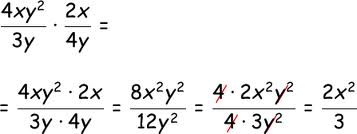